Faculty Forum 
Departmental Spotlight
Department of Family and Geriatric Medicine
Josephine Gomes, MD
Department of Family and Geriatric Medicine
Description and Demographics
Description of Department
Department of Family and Geriatric Medicine
Family medicine faculty
Geriatrics CAQ faculty
Sports Medicine CAQ faculty 
Faculty – 17  
Nurse Practitioners- 2
Chair: Jon Becker, MD
Leigh Ann Black, DFGM Coordinator - 502-852-3320
Department of Family and Geriatric Medicine
Department Contribution to the SOM four planning pillars
Education
 Undergraduate/Medical Student Education
Coordination of the Introduction to Clinical Medicine, two-year course in first two years of medical school
 3rd year medical students – 6-week Family Medicine Clerkship 
4-week AHEC rotation - placing medical students in rural or underserved areas of Kentucky
Service-learning component
2-week rotation in DFGM offices 

4th year medical students 
Clinical rotations in sports medicine, geriatrics, acting internship, 
Offer rotations for students from other Medical schools

Average around 100, 4th year rotations

Family Medicine Clerkship Director- Dr. Brittany Richardson
Clerkship Rotation Coordinator-  Michelle Mulloy
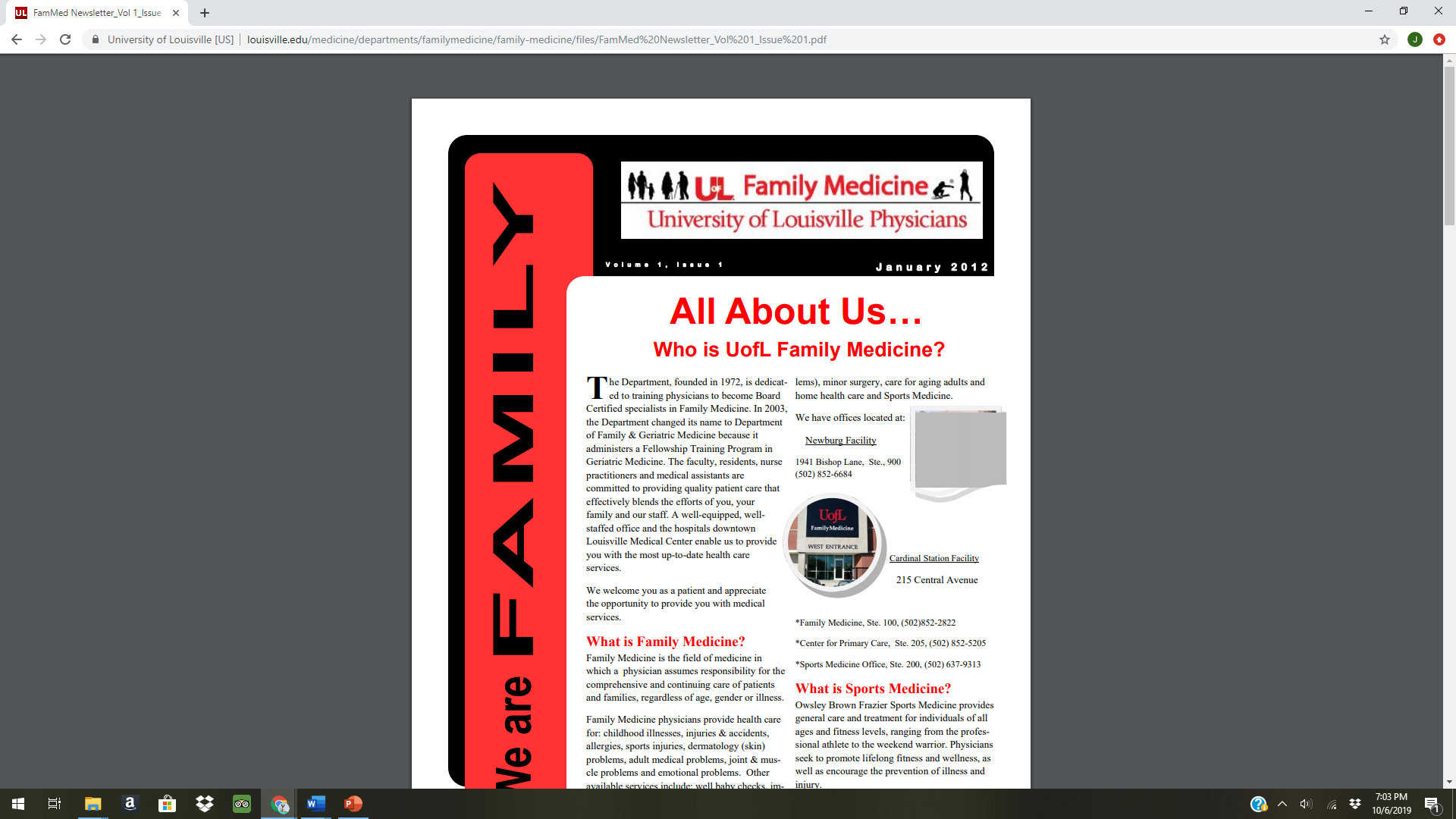 Department of Family and Geriatric Medicine
Department Contribution to the SOM four planning pillars
Graduate Education
Residents
2 Family Medicine Residency Programs
Louisville Family Medicine Residency – 24 residents (8-8-8)
Residency clinic consolidated to single location at Cardinal Station
Nursing Home continuity care at Episcopal Church Home
Prenatal Care – Teen Age Parenting Program- South Park and Westport
Glasgow Family Medicine Residency – 12 residents (4-4-4)
Rural Family Medicine Residency Clinic
Offer rotations to residents of other specialties
Internal Medicine, Podiatry, Pharmacy, Physical Medicine & Rehab
Fellowships
Sports Medicine (2)
Geriatrics (2)
Continuing Education
Grand Rounds on Friday 8.00 am at Jewish Hospital, Bottigheimer Auditorium
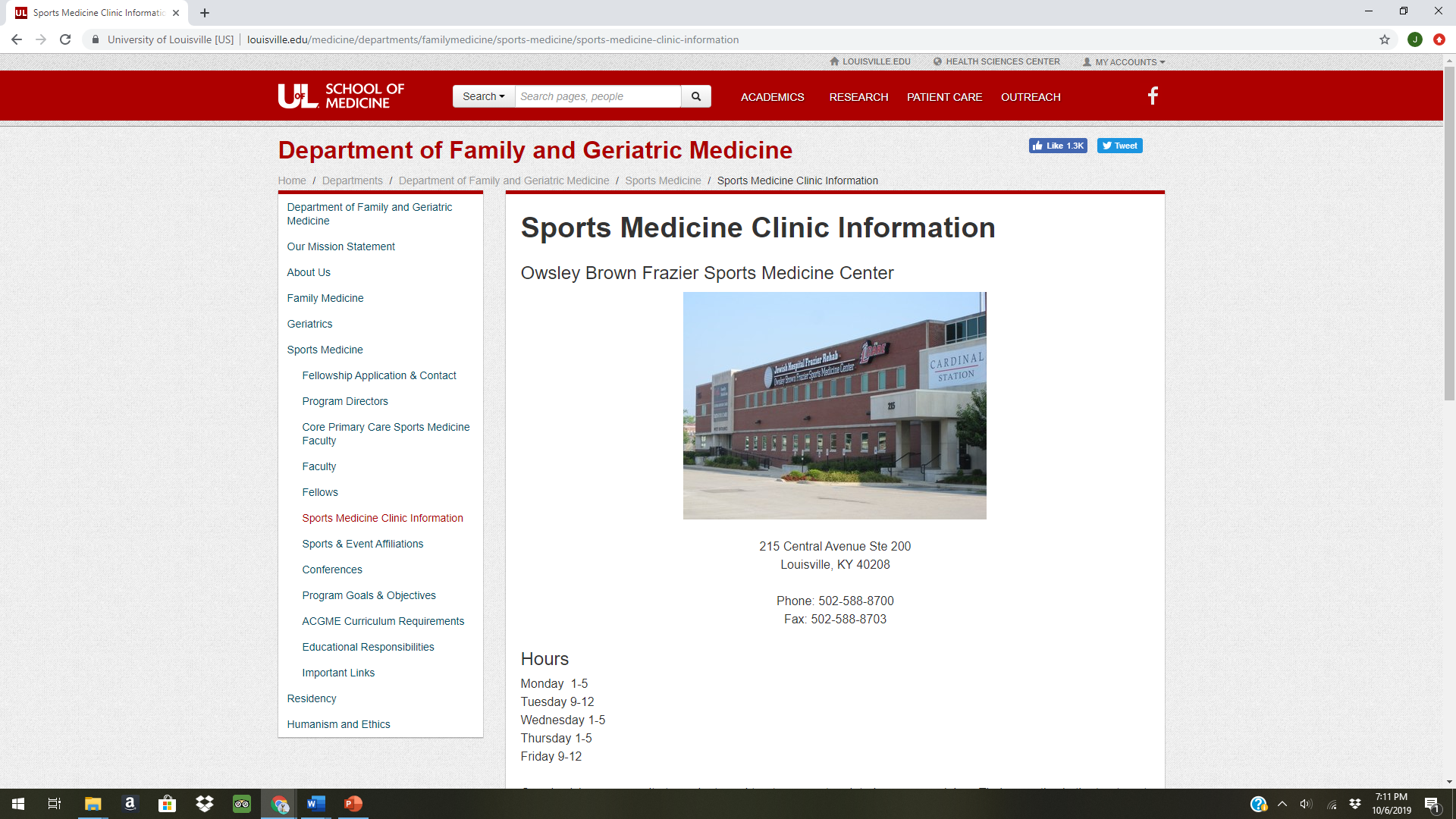 Department of Family and Geriatric Medicine
Department Contribution to the SOM four planning pillars
•  School of Nursing - Asthma in Older Adults
•  U of L Psychiatry – Computerized Cognitive Behavioral Therapy
•  U of L Trager Institute - Interdisciplinary curriculum for the care of older adults
•  Resident Research
•  MS Weight Counselling
•  Department of Neurology/OB Gyn – Burden of symptomatic pelvic floor    disease in patients with Idiopathic Parkinson’s Disease 
•  School of Public Health & Information Sciences - “Increasing Pre-Exposure  Prophylaxis among High-Risk African Americans in Louisville, KY.”
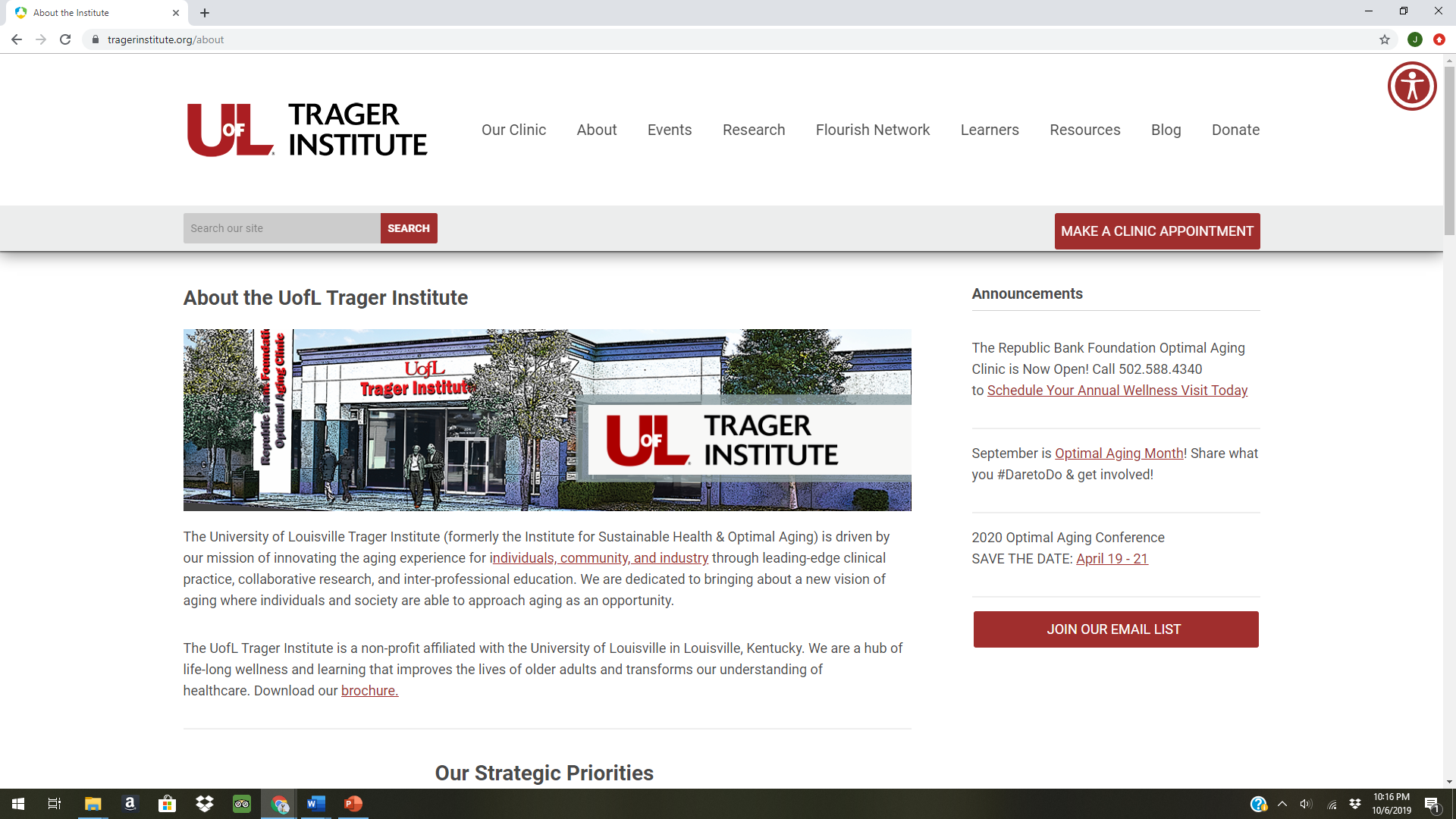 Department of Family and Geriatric Medicine
Department Contribution to the SOM four planning pillars
Clinical Care of Louisville based department
Department of Family and Geriatric Medicine
Department Contribution to the SOM four planning pillars
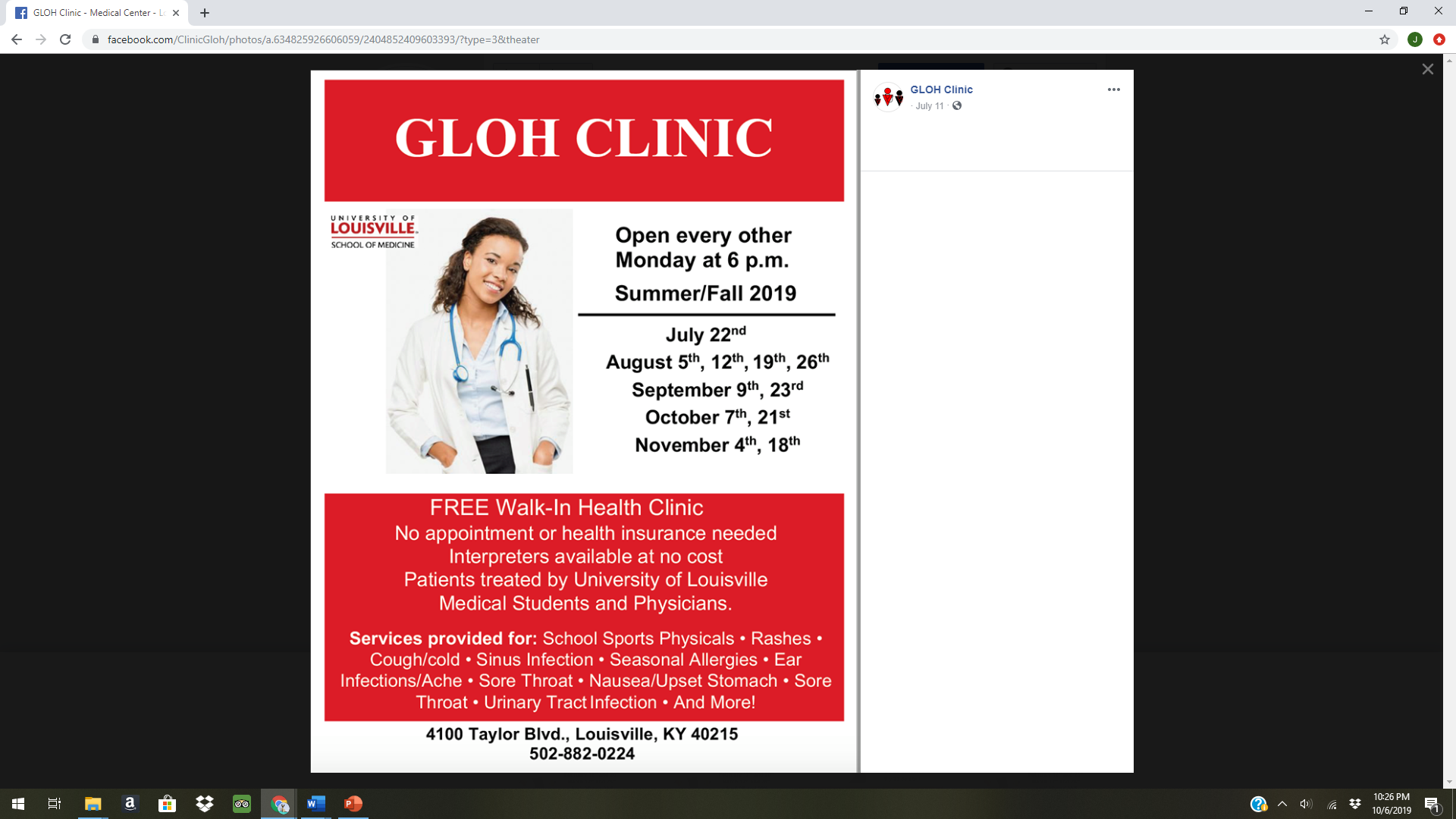 Community Engagement
Dr. Steve Wheeler – AMAZON 10-day mission trip for medical students, residents, others
Dr. Karen Krigger – Office of Diversity and Inclusion - clinical outreach in West Louisville; mobile mammogram vans; health fair screenings
Dr. Kodner- Medical student experiences with Healing Place, Friends for Life cancer support group network, the Center for Women and Families, and Special Olympics of Kentucky.
Dr. Isles - Scarlet Hope organization for sexually exploited women, provides medical support
GLOH – Student run free clinic
Teen Age Parenting Program- South Park and Westport
Geriatrics section provides community geriatric education
Sports medicine – Team physician local high schools, community events- Ironman complete, Louisville triple crown of running, Louisville Bats.
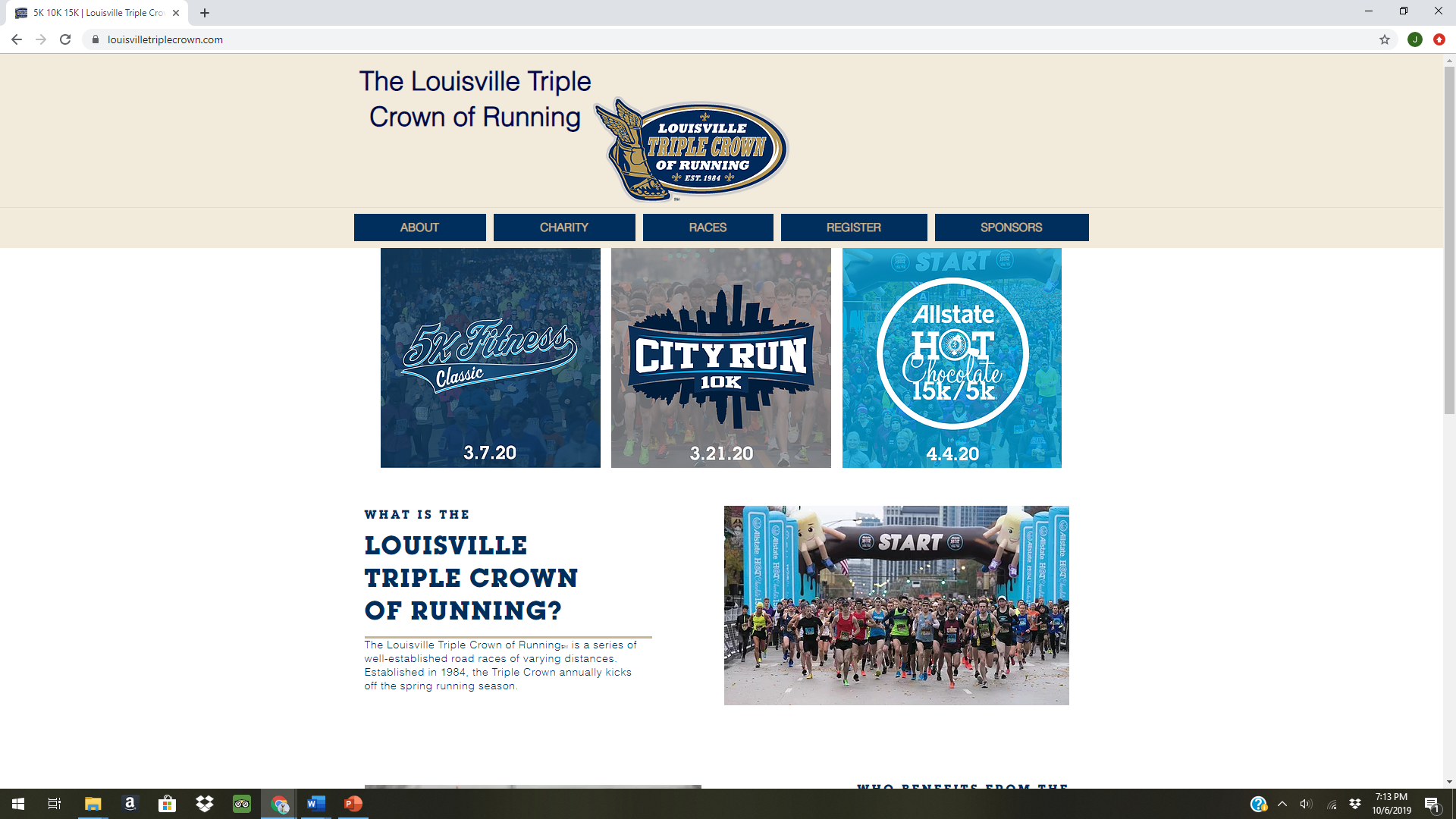 Department of Family and Geriatric Medicine
Interesting Facts about the Department
University of Louisville DFGM, will be starting a new family medicine residency program in Owensboro in 2020.
University of Louisville Geriatric Fellowship is the only Geriatric fellowship in the State of Kentucky
DFGM Sports Medicine faculty and fellows provide health care for all of the UofL Sports teams and attend their games